SECURITY AND DEFENCE PROGRAMM
MILITARYENGINEERING
Demining Equipment
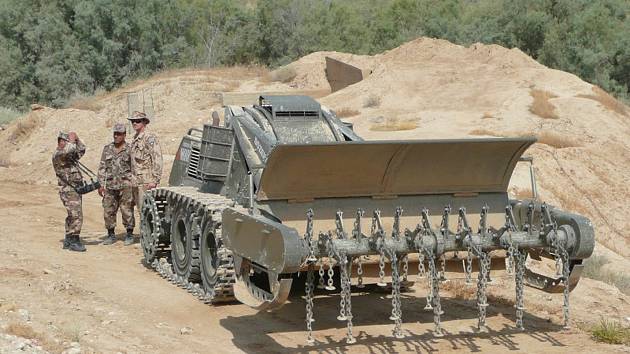 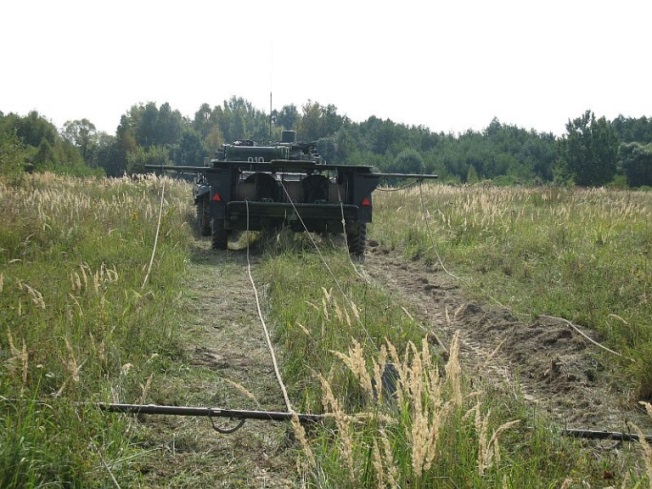 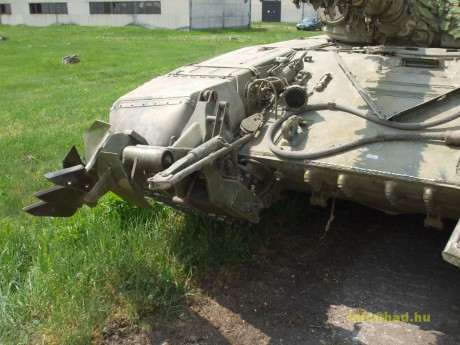 Engineer Support Department
MAJ. Ing. Jaroslav ZÁLESKÝ, Ph. D.
THE LESSON CONTENT PLAN
Explanation of demining equipment aim;
Characteristics of demining equipment
Questions answering (if any);

Notice: 
  You may have questions any time during the lesson.
Engineer Support Department
MAJ. Ing. Jaroslav ZÁLESKÝ, Ph. D.
Demining equipment
Demining equipment is the sum of facilities, equipment, devices and kits of material intended for exploration explosive roadblocks, creating passages in minefields and to complete demining field.
Demining equipment is divided into:
• Explosive,
• mechanical,
• manual demining.
Engineer Support Department
MAJ. Ing. Jaroslav ZÁLESKÝ, Ph. D.
Demining equipment
Explosive mine equipment used to activate or destruction min pressure wave caused by an explosion or detonation transmission and thus create a passage in a minefield.
Explosive mine clearance are:
• explosive demining,
• line charge.
Explosive demining VO is used to expand rail passes in the minefields for the tanks established mechanical demining.
Explosive demining VO:
• determination, 
• specification (main TTD), 
• main parts and their functions
• methods of demining.
Engineer Support Department
MAJ. Ing. Jaroslav ZÁLESKÝ, Ph. D.
Demining equipment
Mechanical demining KMT-6 is designed to establish rail passes in the minefields. Mines before the tank straps dig the ground and cleans the outside of the belt skew a shin. In setting up the passages in the minefields laid in the snow and frozen ground in the working system strengthens winter demining equipment.
Mechanical mine clearance forms a passage track width 620 mm, with an internal space demining 2070 mm. Mines with a stir inflator is fed to an explosion in the entire width of the tank.
Mechanical demining KMT-6:
• determination, 
• specification (main TTD), 
• main parts and their functions
• methods of demining.
Engineer Support Department
MAJ. Ing. Jaroslav ZÁLESKÝ, Ph. D.
Demining equipment
Mine clearing system/complete BOŽENA 5 is remotely controlled self-propelled armored demining machine that is equipped with a rotary flail demining equipment.
In light terrain is working an average speed of 4900 m², in the medium terrain 2400 m² and the difficult terrain of 1 050 m² per hour.
Mechanical demining BOŽENA 1 BOŽENA 5 is designed for surface mine clearance. Mines are activated before demining or disrupted by striking mechanism.
Mine set BOŽENA is suitable for large-scale demining mined areas. In addition to demining machine can be used to dispose of shrubs and low vegetation, after replacing the working tool then also for the transport and handling of hazardous materials or as a remotely controlled earth-moving machine. Its working speed depends on the terrain.
Engineer Support Department
MAJ. Ing. Jaroslav ZÁLESKÝ, Ph. D.
Demining equipment
Mine set BOŽENA 1 Universal Remote Control armored loader fitted with demining equipment. The ACR is used as a special engineer demining means.
Specifications BOŽENA 1
Parameters
length	5282 mm	cleared path width	2000 mm
width	2716 mm	clearance depth	do 250 mm
high	2100 mm	clearance area coverage	1800 m2/h
weight	11 720 kg	range	do 5 km
Engineer Support Department
MAJ. Ing. Jaroslav ZÁLESKÝ, Ph. D.
Demining equipment
Mine clearing system/complete BOŽENA 5 is remotely controlled self-propelled armored demining machine that is equipped with a rotary flail demining equipment.
In light terrain is working an average speed of 4900 m², in the medium terrain 2400 m² and the difficult terrain of 1 050 m² per hour.
Specifications BOŽENA 5
length	7320 mm	weight with attachment	11 720 kg
width	3350 mm	clearing width	2655 mm
height	2225 mm	range	to 2000 m
speed	4-9 km/h
Engineer Support Department
MAJ. Ing. Jaroslav ZÁLESKÝ, Ph. D.
ANY QUESTIONS?
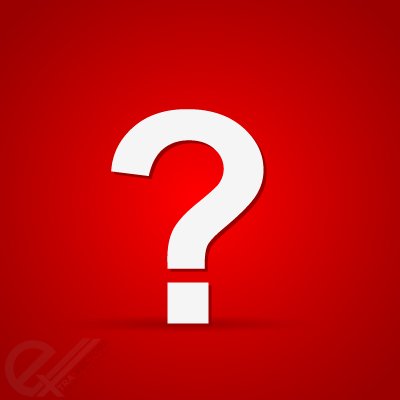 Engineer Support Department
MAJ. Ing. Jaroslav ZÁLESKÝ, Ph. D.